Bienvenido a PowerPoint
Diseñe y ofrezca atractivas presentaciones fácilmente y con total confianza.
Diseñar
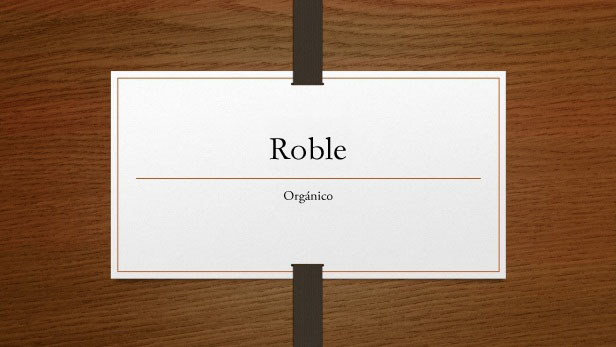 Desde el principio, usted tendrá acceso a atractivos temas panorámicos que podrá cambiar fácilmente para adecuarlos a su estilo.  Todos los temas incorporan diversas variantes de color que puede mezclar y combinar.
Nuevas funciones como Combinar formas y un cuentagotas de coincidencia de colores abren todo un mundo de nuevas posibilidades para sus diseños.
Alinee sus diseños, fotos y diagramas perfectamente y en cuestión de segundos mediante guías de alineación y guías inteligentes.
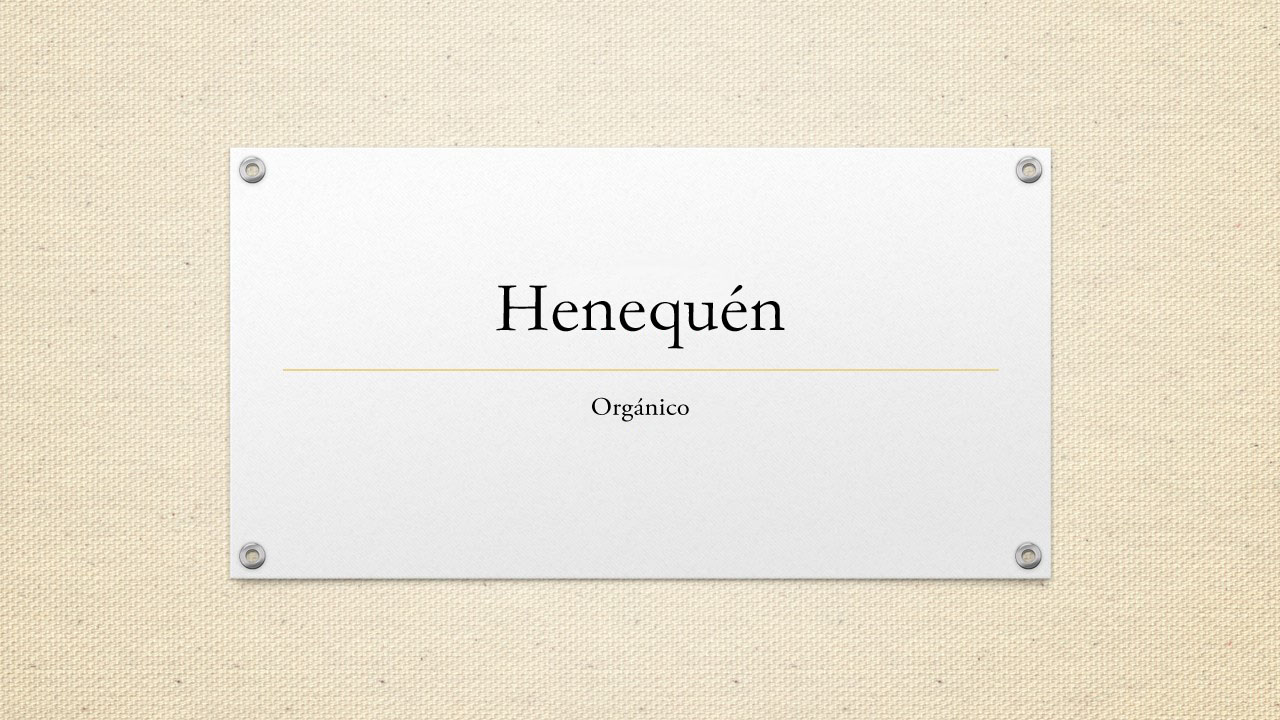 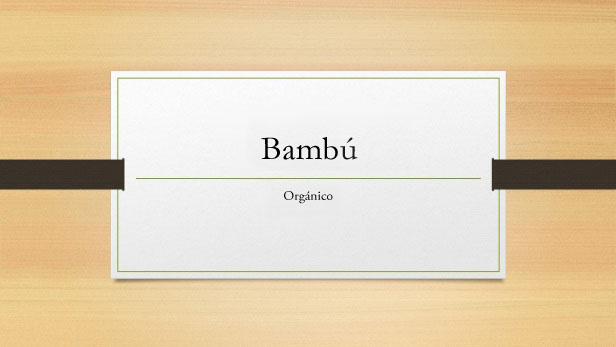 Impresionar
La mejorada vista Moderador incluye nuevas herramientas para ayudarle a tenerlo todo controlado. La nueva Ampliación automática aplica de forma instantánea la configuración más adecuada, por lo que usted podrá centrarse en hablar en lugar de en la pantalla.
Zoom de diapositiva: le ayuda a centrar la atención de su público en sus ideas. Simplemente haga clic para acercar o alejar un diagrama o gráfico en particular.
Explorador de diapositivas: función que permite al usuario visualizar otras diapositivas y navegar hasta ellas sin abandonar la vista Presentación.  Su público solo verá la diapositiva que usted presente.
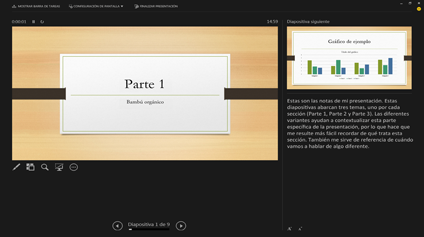 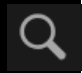 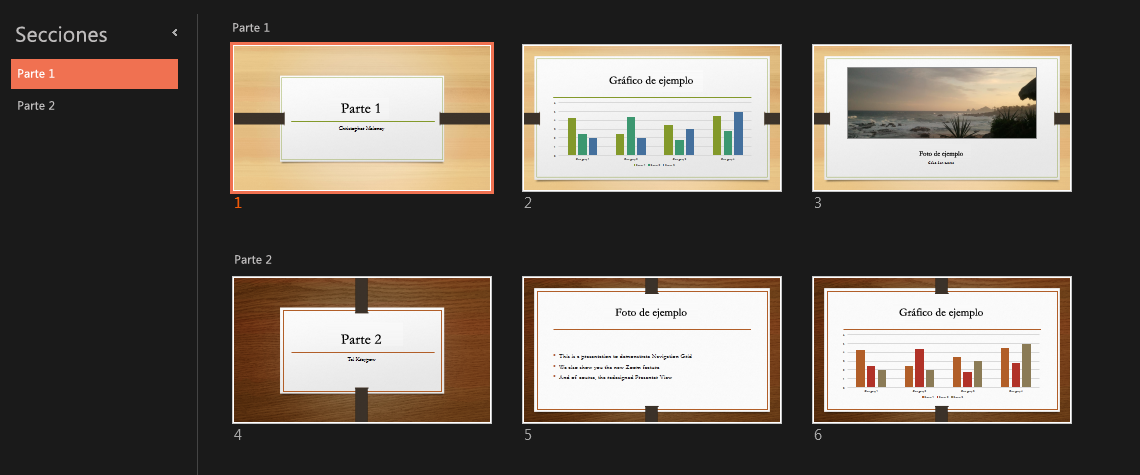 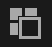 Diseñe atractivas presentaciones de manera intuitiva; comparta presentaciones y trabaje fácilmente con otros usuarios; y ofrezca una imagen profesional mediante herramientas de presentación avanzadas.
PowerPoint 2010
[Speaker Notes: En el modo Presentación, haga clic en la flecha para acceder al Centro de introducción a PowerPoint.]